Рамкові умови та очікування від дослідження перспектив постачання деревини в Україні
Підготовлено – Любов Полякова
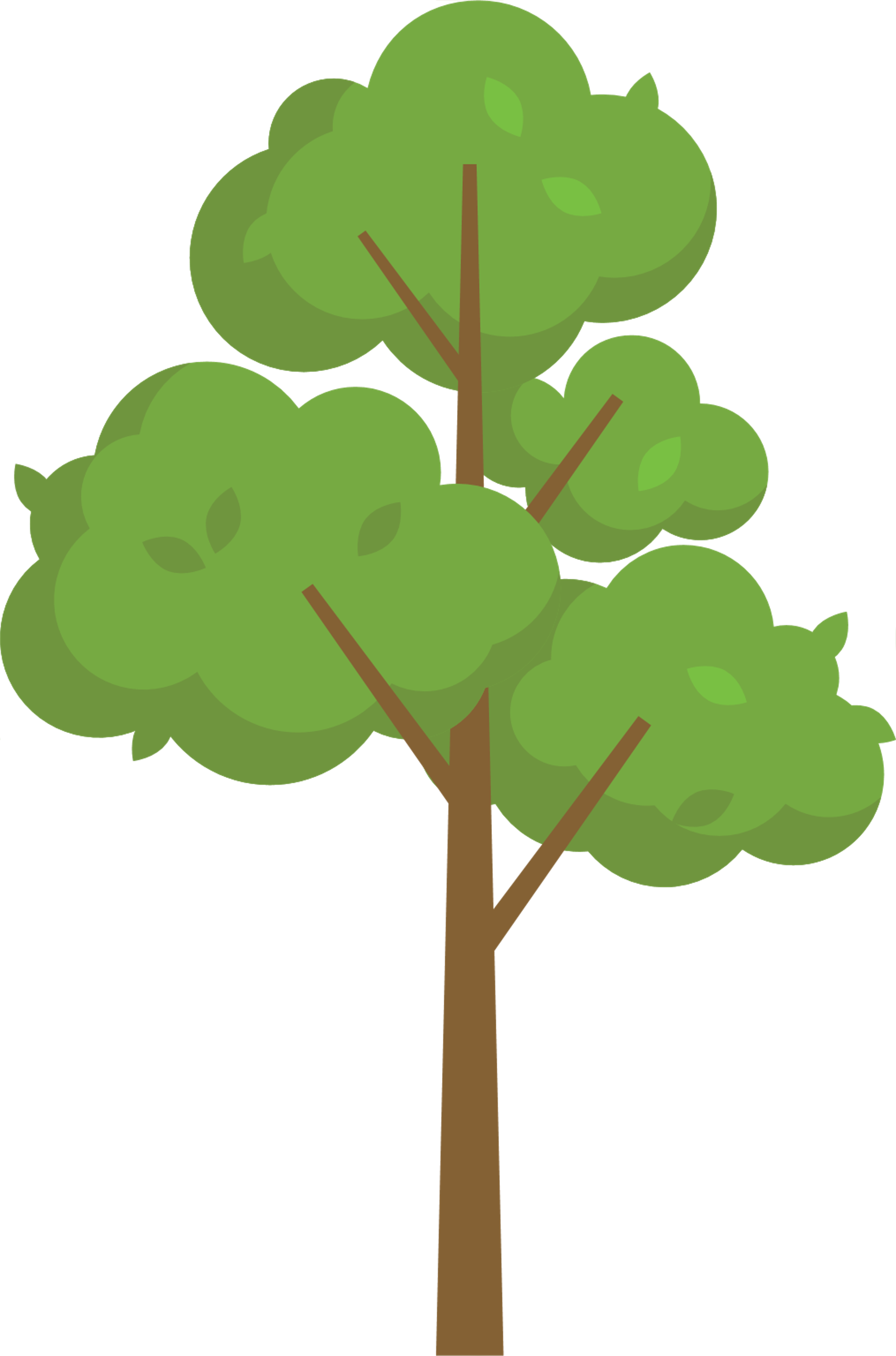 Що таке «Timber Supply Outlook Study»?
Чому Україні потрібне дослідження перспектив постачання деревини?
Лісове господарство не розглядається як пріоритетна галузь на урядовому рівні, що призвело до відсутності політичного розуміння складності сектору
Численні проблеми з доступом до сировини для деревообробних підприємств виникають через відсутність аналізу можливостей постачання деревини до створення підприємства.
Українське лісове господарство не приділяє належної уваги транспортній логістиці, що призводить до величезних транспортних витрат.
Невирішеним залишається питання регулювання торгівлі деревиною та необхідних покращень у сфері діджиталізації та прозорості операцій, пов'язаних з лісовим господарством.
Багато "прогалин" у ланцюжку переробки деревини, що дозволяє використовувати та переробляти щонайменше "сіру" сировину. 
Війна, що триває, та її наслідки вже сьогодні ще більше ускладнюють ситуацію.
Що потрібно та на що потрібно звертати увагу?
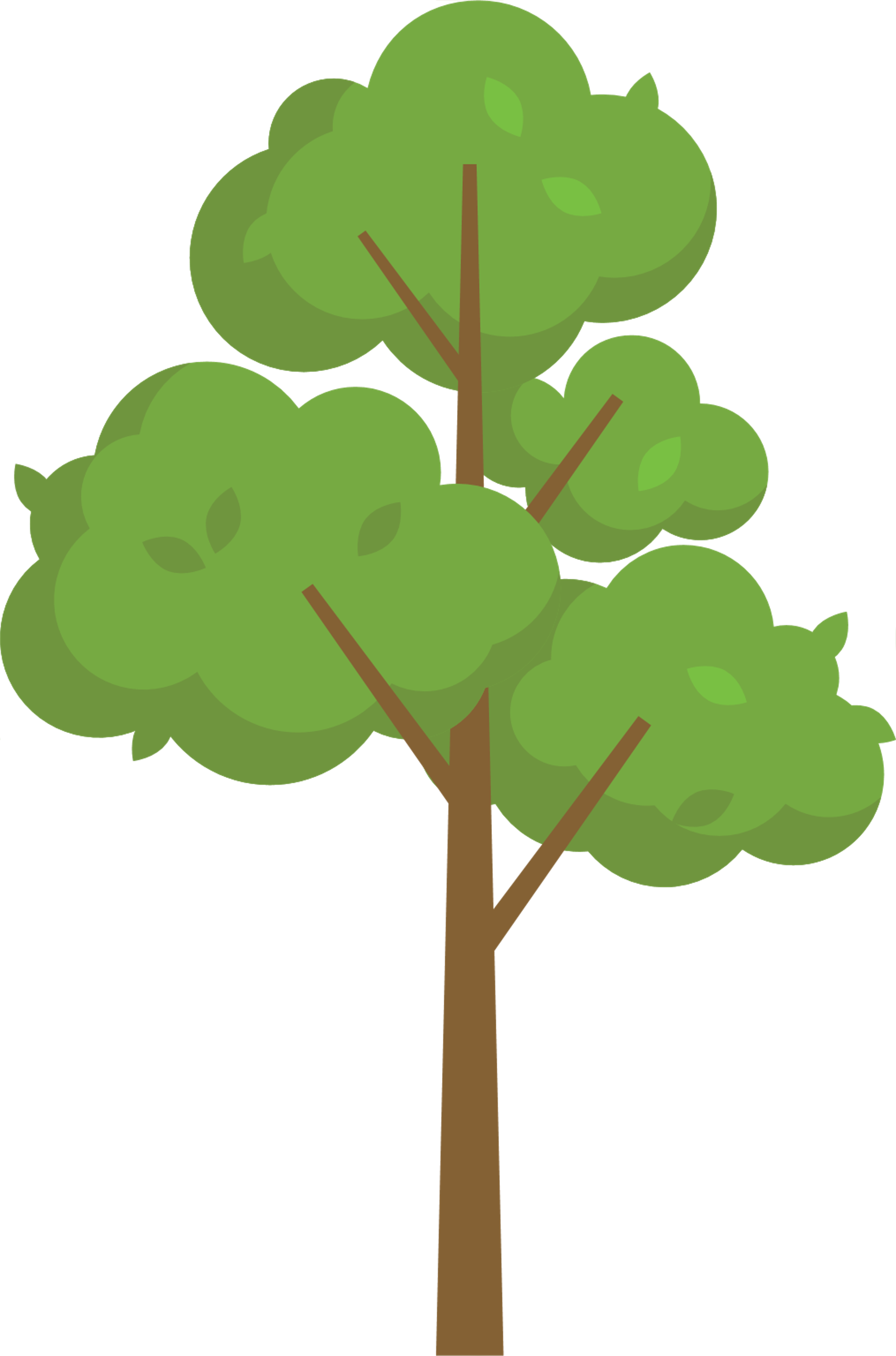 Існуючі моделі
Опис можливих політичних сценаріїв
Можливі параметри- 1
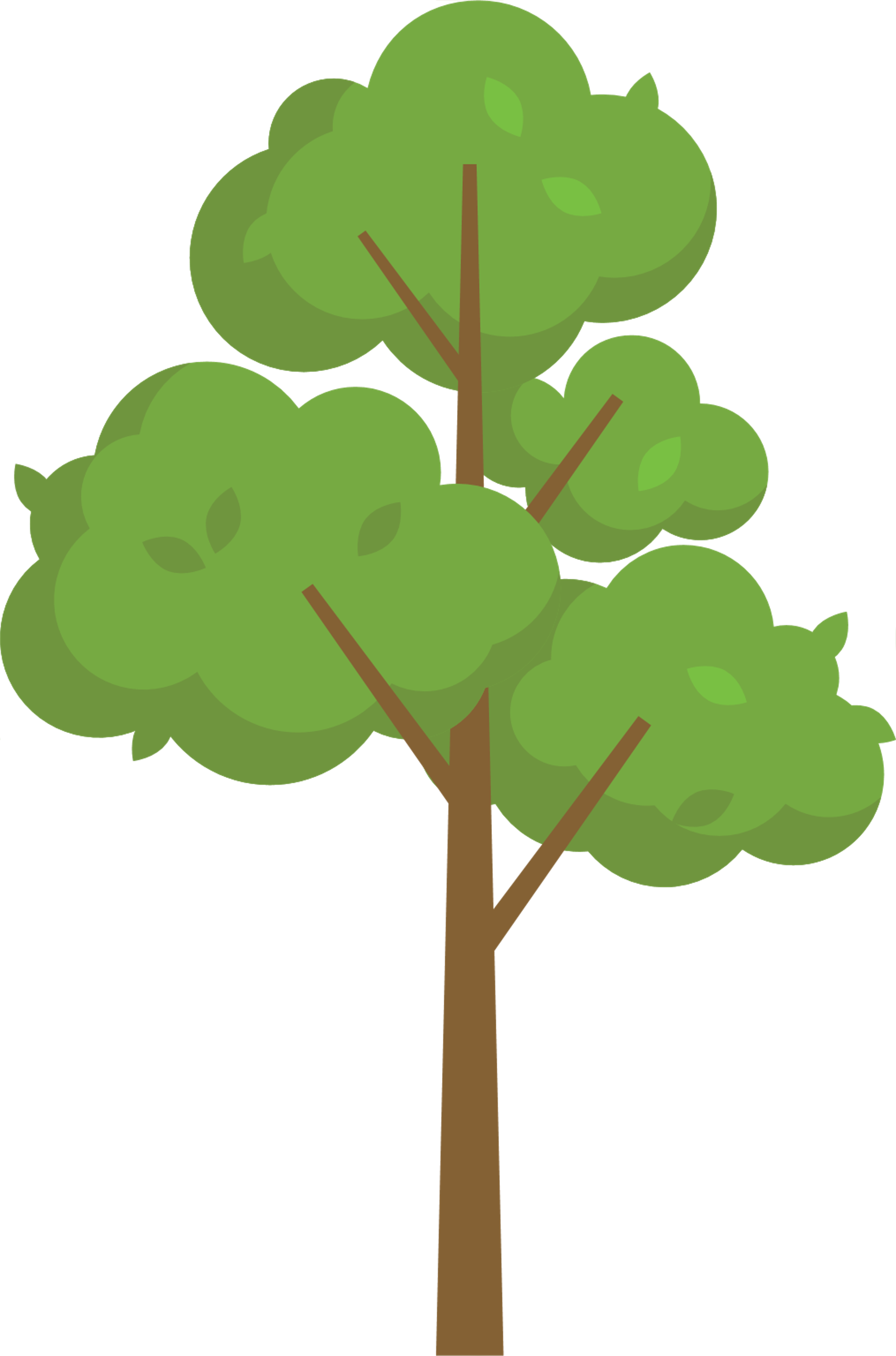 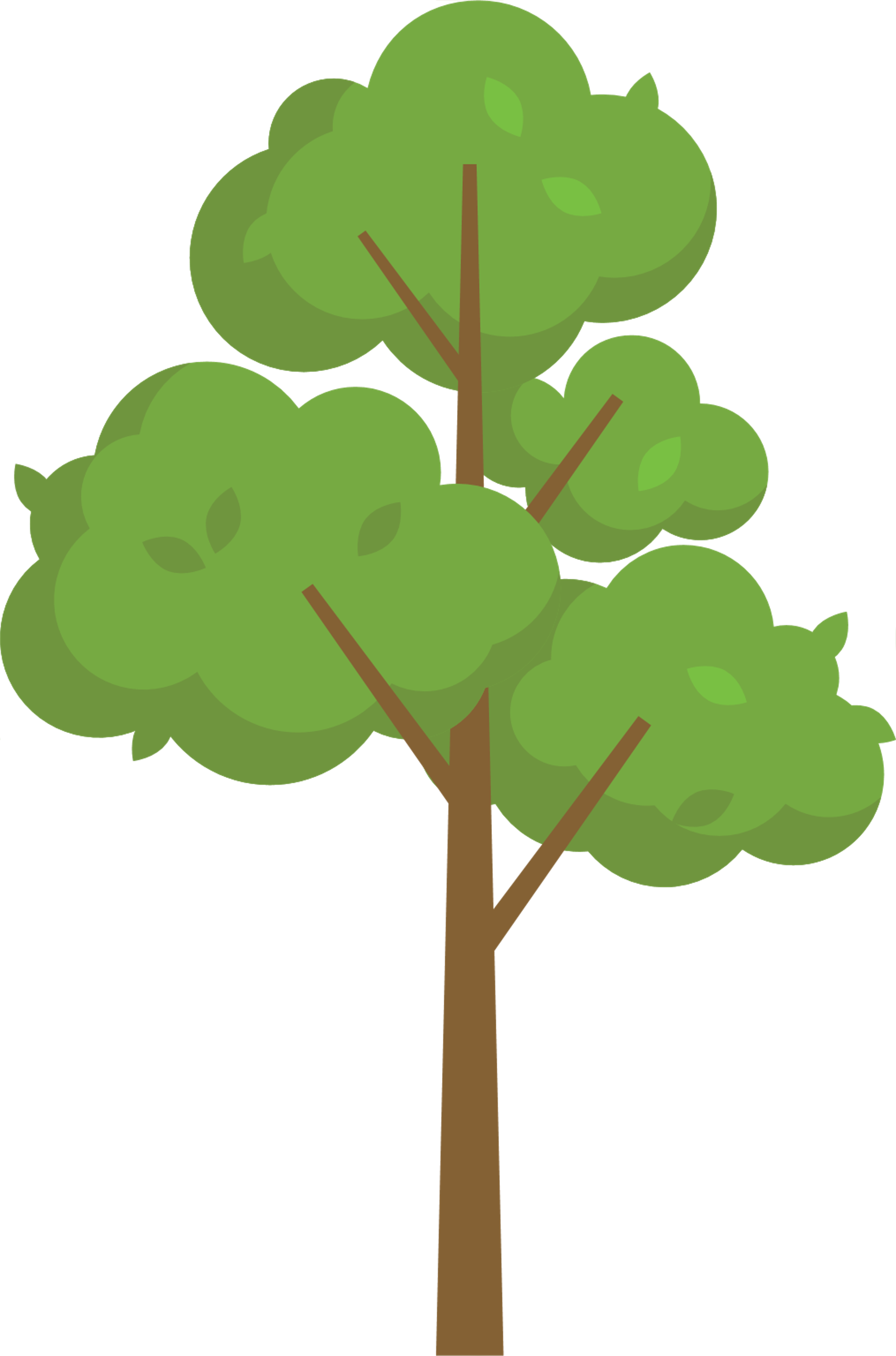 Можливі параметри - 2
Існуюча інформація
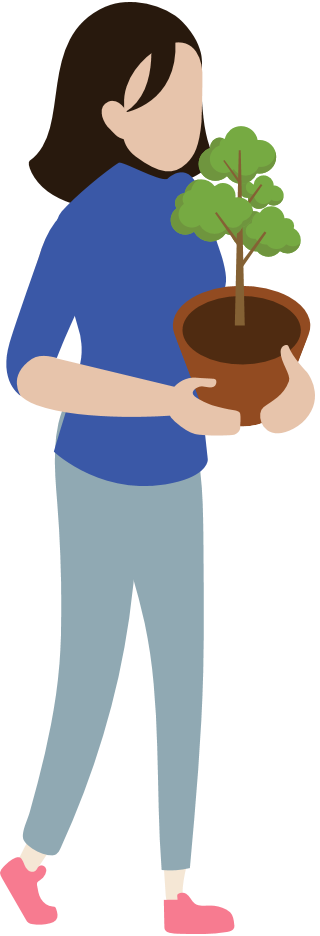